SAA 75th Annual Meeting, April 3-7, 2013
Honolulu, Hawaii
Digital Archaeological Data: Curation, Preservation, and Reuse
Elizabeth Yakel, Ph.D.
Eric Kansa. Ph.D.
ProfessorUniversity of Michigan
yakel@umich.edu
Open Context and University of California, Berkeley
ekansa@ischool.berkeley.edu
Ixchel M. Faniel, Ph.D.
Sarah Kansa, Ph.D.
Postdoctoral Researcher OCLC Research
fanieli@oclc.org
Executive Director
Alexandria Archive  Institute
skansa@alexandriaarchive.org
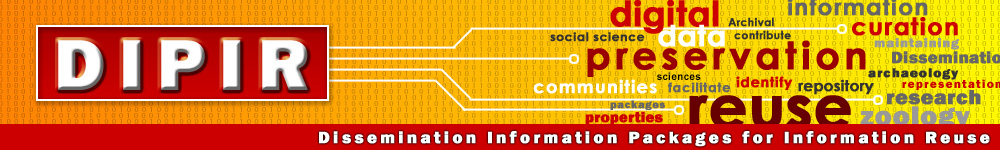 An Institute for Museum and Library Services (IMLS) funded project led by Dr. Ixchel Faniel and Dr. Elizabeth Yakel. 

Studying data reuse in three academic disciplines to identify how contextual information about the data that supports reuse can best be created and preserved. 

Focuses on research data produced and used by quantitative social scientists, archaeologists, and zoologists. 

The intended audiences of this project are researchers who use secondary data and the digital curators, digital repository managers, data center staff, and others who collect, manage, and store digital information.
For more information, please visit http://www.dipir.org
The Research Team
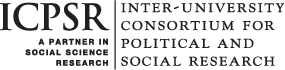 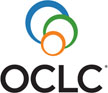 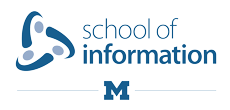 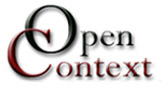 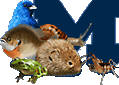 Methods Overview
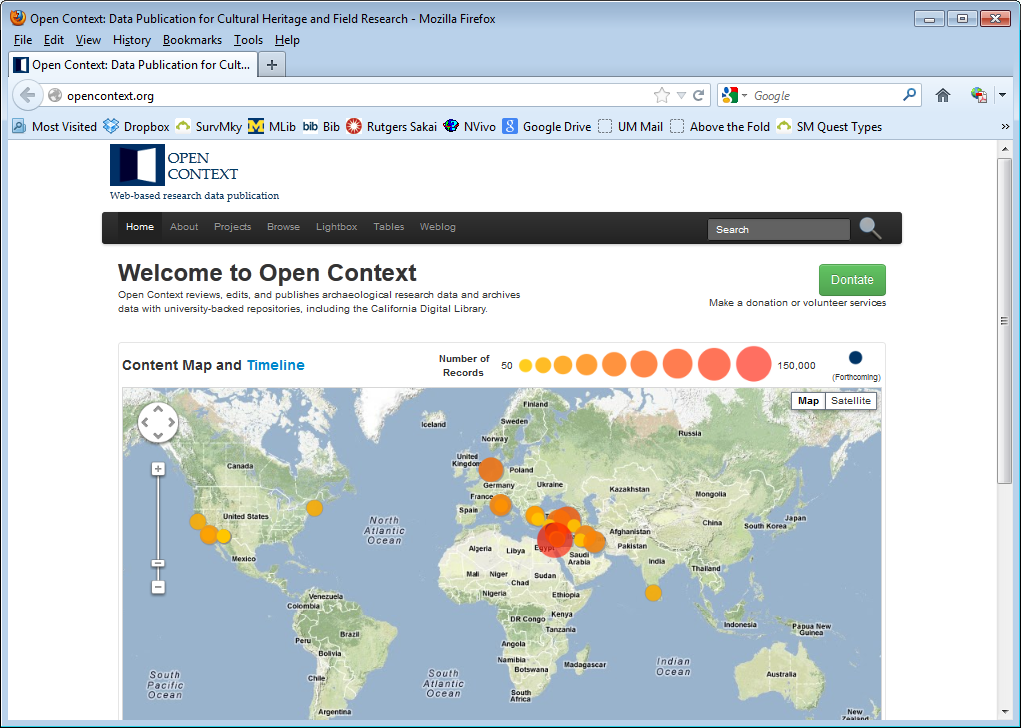 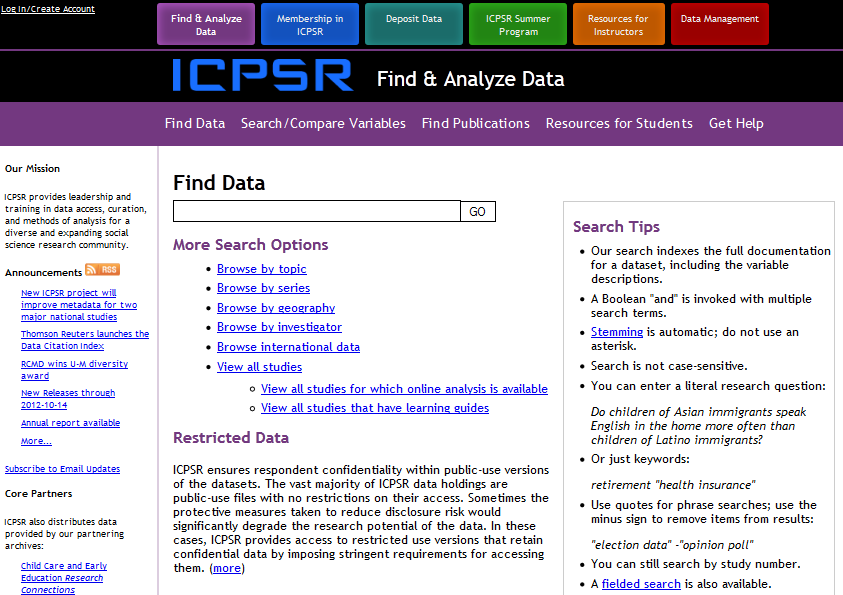 The Study
Research Question
In what ways do the dynamics of data creation and sharing differ between quantitative social scientists and archaeologists and how does this affect reuse and preservation? 

Data Collection
65 Interviews
	22 archaeologists
	43 quantitative social scientists

Data Analysis
Code set developed and expanded from interview protocol
http://www.english.sxu.edu
Findings
Data creation / Documentation practices

Data reuse issues

Digital preservation
Data Creation: Diversity
Quantitative social scientists
Data
CSV, SPSS, Stata
Codebook
Methodology / Research Design

Archaeologists
Data 
Fieldnotes
Images
Spreadsheet
CAD, GIS, etc…
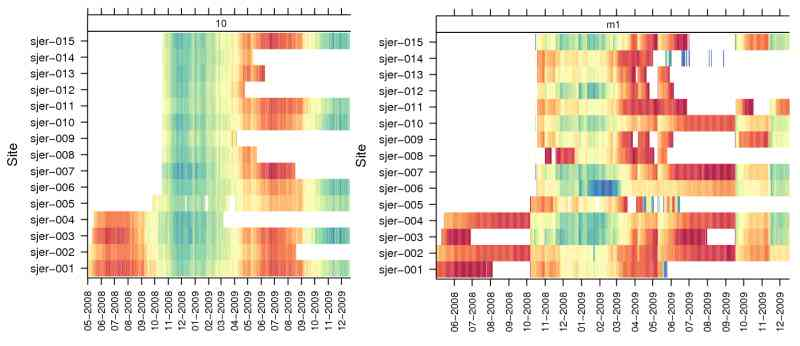 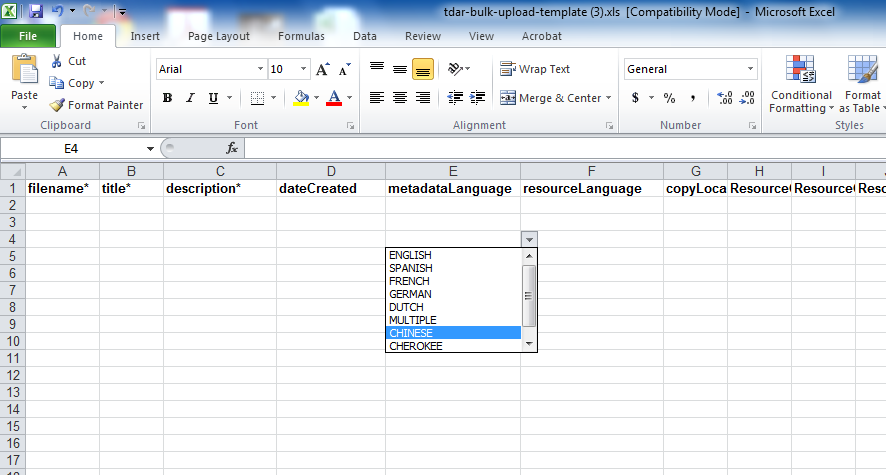 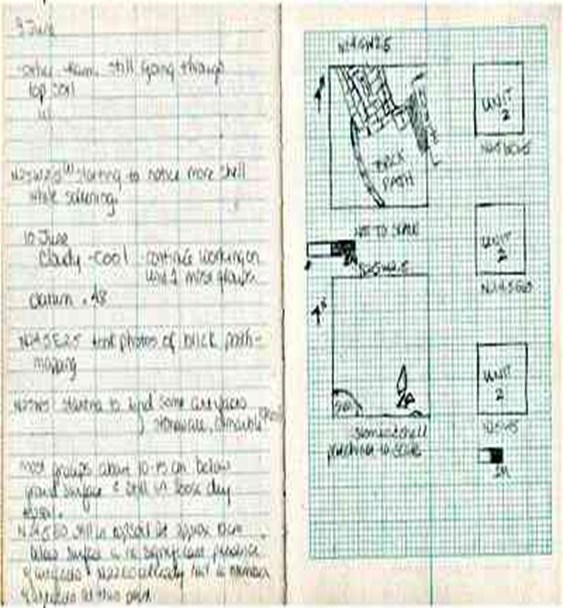 Archaeologists and Data Diversity
It's a very interdisciplinary collection method that we use … and draws on gross geological techniques and zoological techniques and architecture… So, the kinds of ways that I record data are first and foremost paperwork. We  have  notebooks in the field that are either pencil and paper version or digital format...The next step would be photography; a lot of digital photography. Both, say, publishable and stuff that's more of record keeping but doesn't have the resolution to be published. We also use high-resolution survey equipment like total station so we are collecting say a lot of spatial data. So, that is recorded in spreadsheet files and CAD files that we can then use to reconstruct in a CAD-like environment, GIS/CAD environments...We also catalogue all the artifacts that we find, we assign everything a unique identification number, and build databases to keep that information together. And we do a lot of what we call post-excavation processing, in which that material is processed in a field laboratory, and then it's prepared, oftentimes prepared either to be stored for the long term in the Middle East, or a portion of it is shipped to the United States for laboratory analysis, and there, a whole other level of recording takes place (CCU15).
Data Documentation: Standardization and Openness
Quantitative social scientists
Standardization
Codebooks  in DDI (Data documentation initiative)
Expectation by users
Open
Data in CSV

Archaeologists
Standardization
Proprietary and open
ICPSR Codebook rendered with DDI
Documentation Practices: Establishing the Data-Codebook Link
Quantitative social scientists
One issue we have in Political Science is that people... No one can agree on how to measure democracy. It's like a very ambiguous concept and... I think what would be an important thing for me in the future is to be able to justify my decision as to why I chose to use that data because there are lots of different data measuring this... people give responses like, "How did you choose this coding scheme, or this sequence?" And they say, "It's the best available out there." And that is not a sufficient response for why you choose what you choose (CBU11).
Archaeologists
And that's a huge change because in …the original expedition, they were much different and of course more primitive archaeological approach. It was clearance work, it wasn't strati-graphic levels every few centimeters. It wasn't GPS recordings, and digital photography, and analysis of bones, and sheep turds, and all that sort of thing. And that's what's happening now. So, there's a whole different dataset and different types of fields of things that would be tough to mesh a new excavation with an old one. That will be a challenge that we'll face later (CCU05).
Data Reuse: Salience
Scarcity versus abundance

Creating new data
Archaeologists primarily create new data
Reuse is usually supplementary to original data collection 

Most quantitative social scientists do not create their own datasets
High cost of conducting a large scale survey, etc.
Data Reuse : Discovery Sites
Museums
Colleagues
Digital Data Repositories
SHPO
Archaeologist
Personal archives
Government Antiquities Authorities
Journals / Published Reports
Data Reuse Flows: Centrifugal versus Centripetal
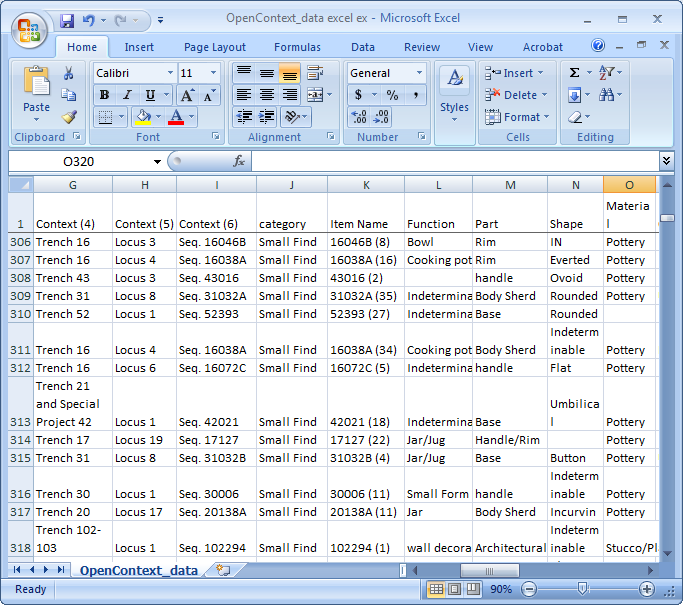 study description
datasets
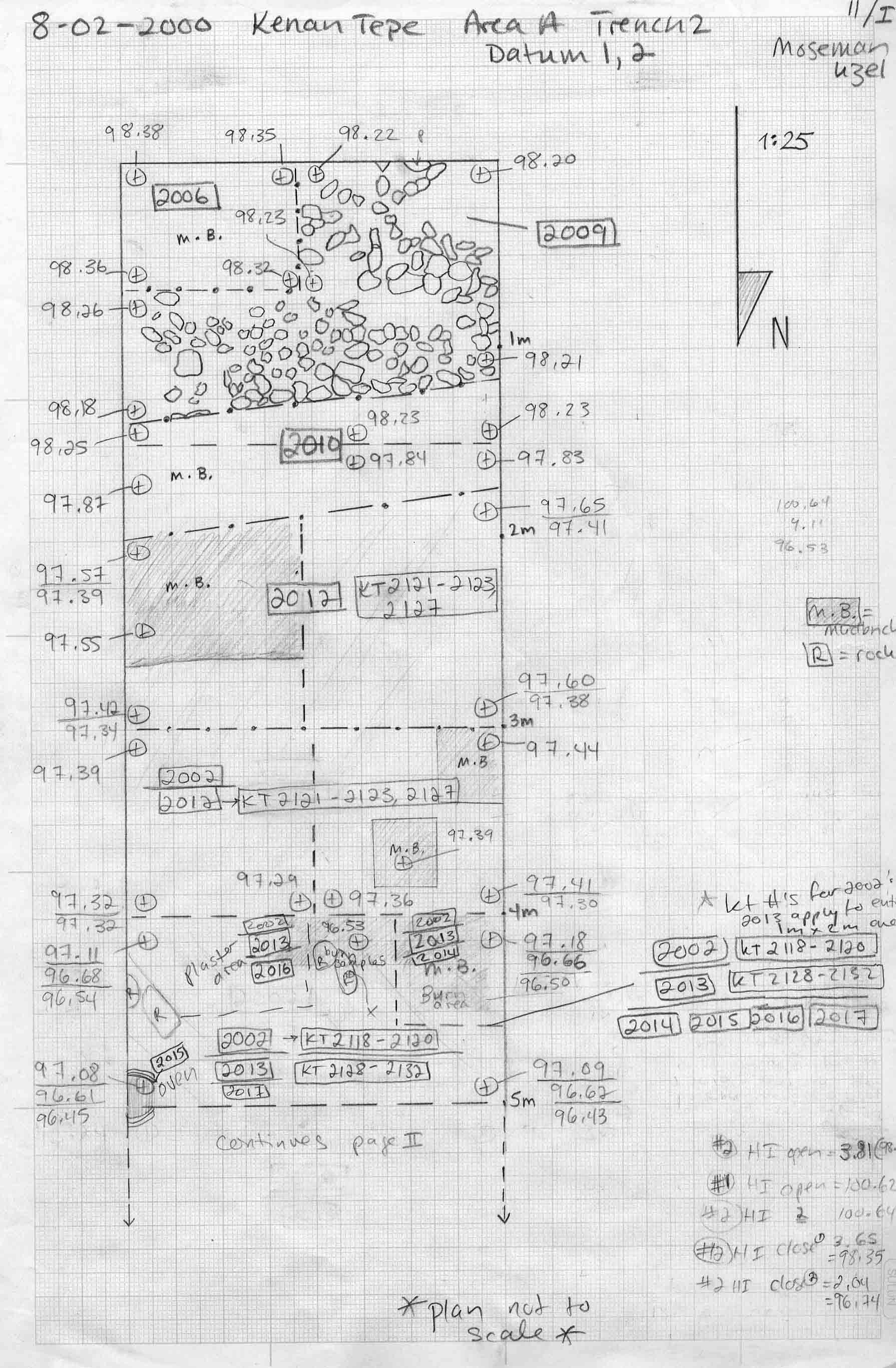 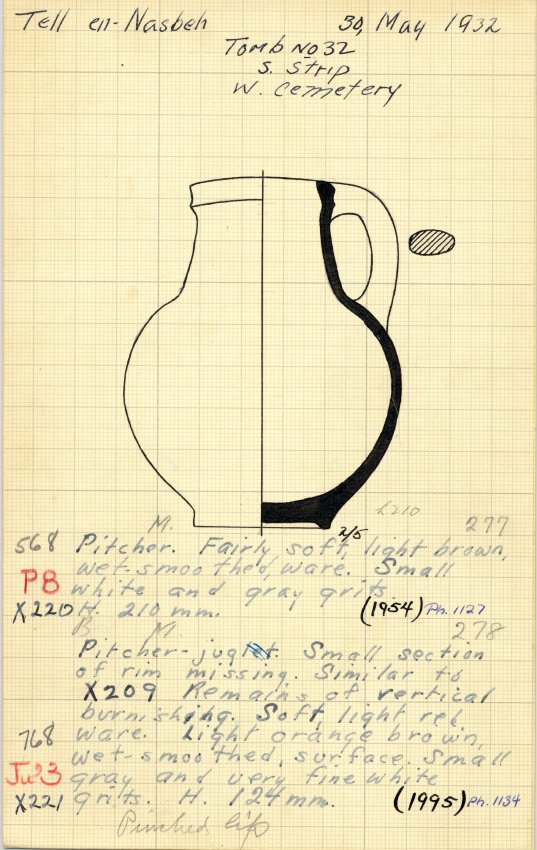 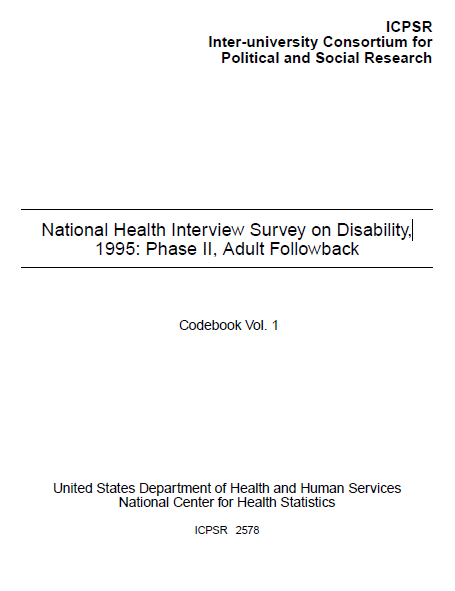 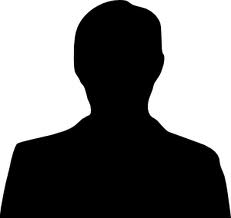 variable definitions
sampling
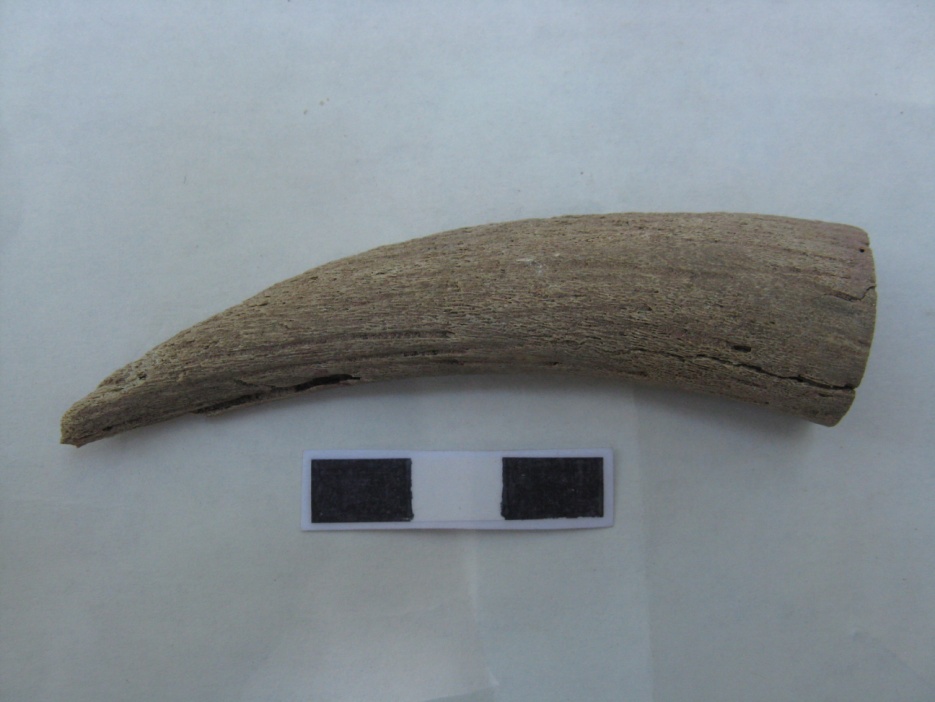 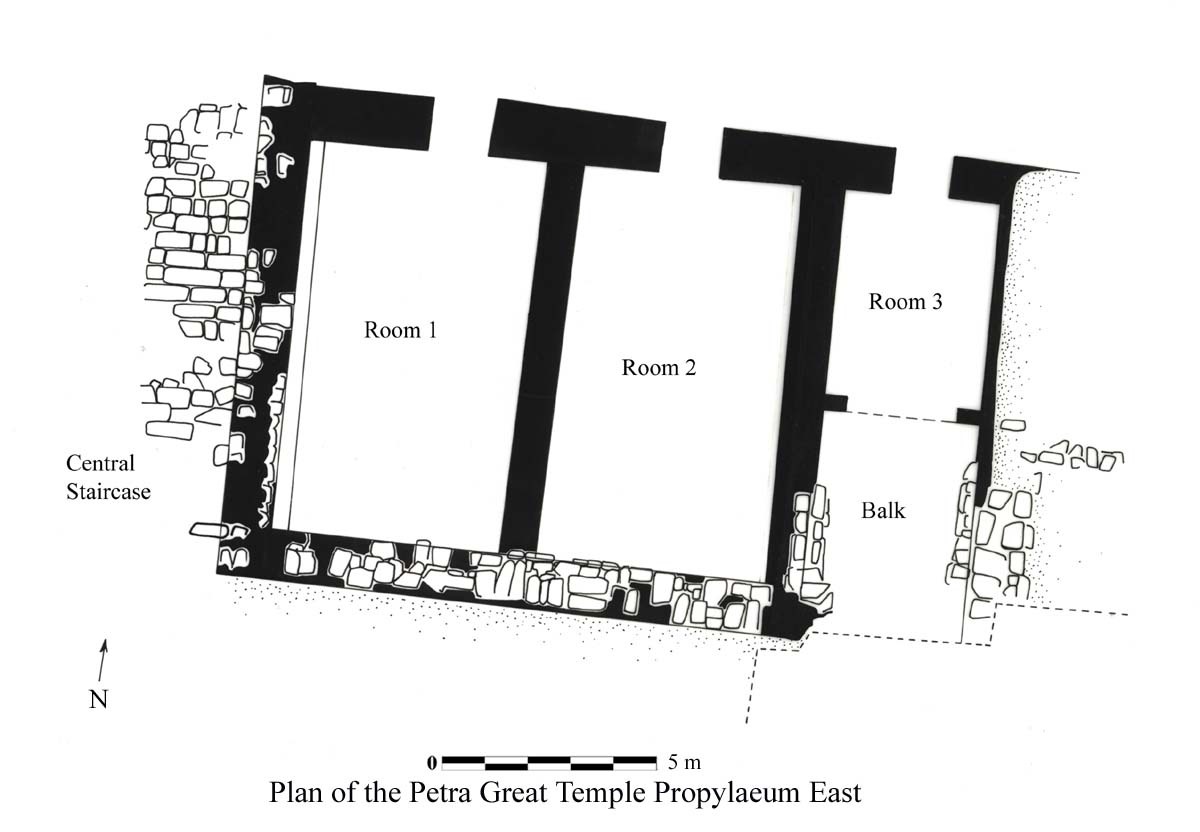 codes & coding procedures
survey instrument
Centralized Hub for Context
Social scientists use a central codebook which acts as a hub of information.
Web of Discovery for Context
Archaeologists rely on a web of many sources to provide context for the data.
Data Reuse: Data Selection
Data Reuse: Data Selection
Codebook / Documentation
Identifying, locating, and understanding the data is more complicated in a centrifugal than a centripetal environment 
Increased number of “contexts” work against centralization of all information
Publications / Data Producer
Ease of access, stability and locatability of publications
In quantitative social science the repository acts as a filter (through data processing as well as reuse)
Digital Preservation
File formats
Open versus proprietary
Number of file formats

Metadata
DDI
ArchaeoML
Discussion / Conclusions
Amount and diversity of data/documentation 
Preserving data descriptions (ICPSR) versus preserving the context of the data (Open Context)
Records duality as data and metadata (context)
Information flows
Dispersion of data/documentation
Repository versus network solutions
Interoperability
Changing the Information Flow from Centripetal to Network
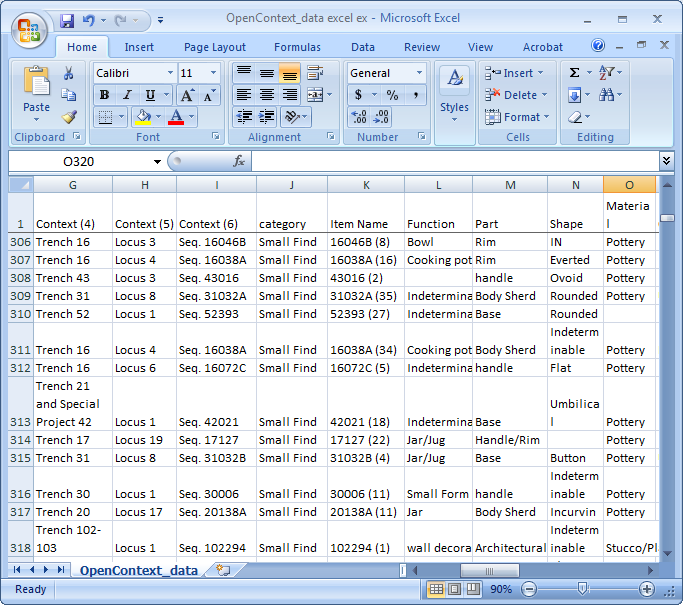 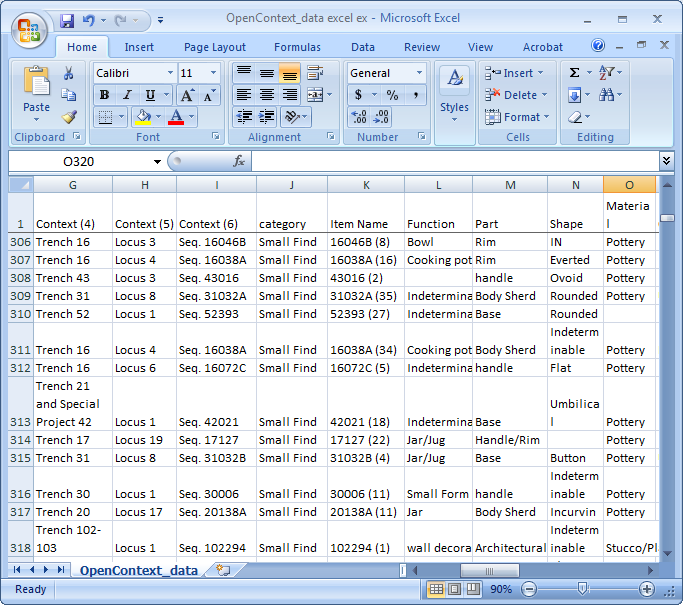 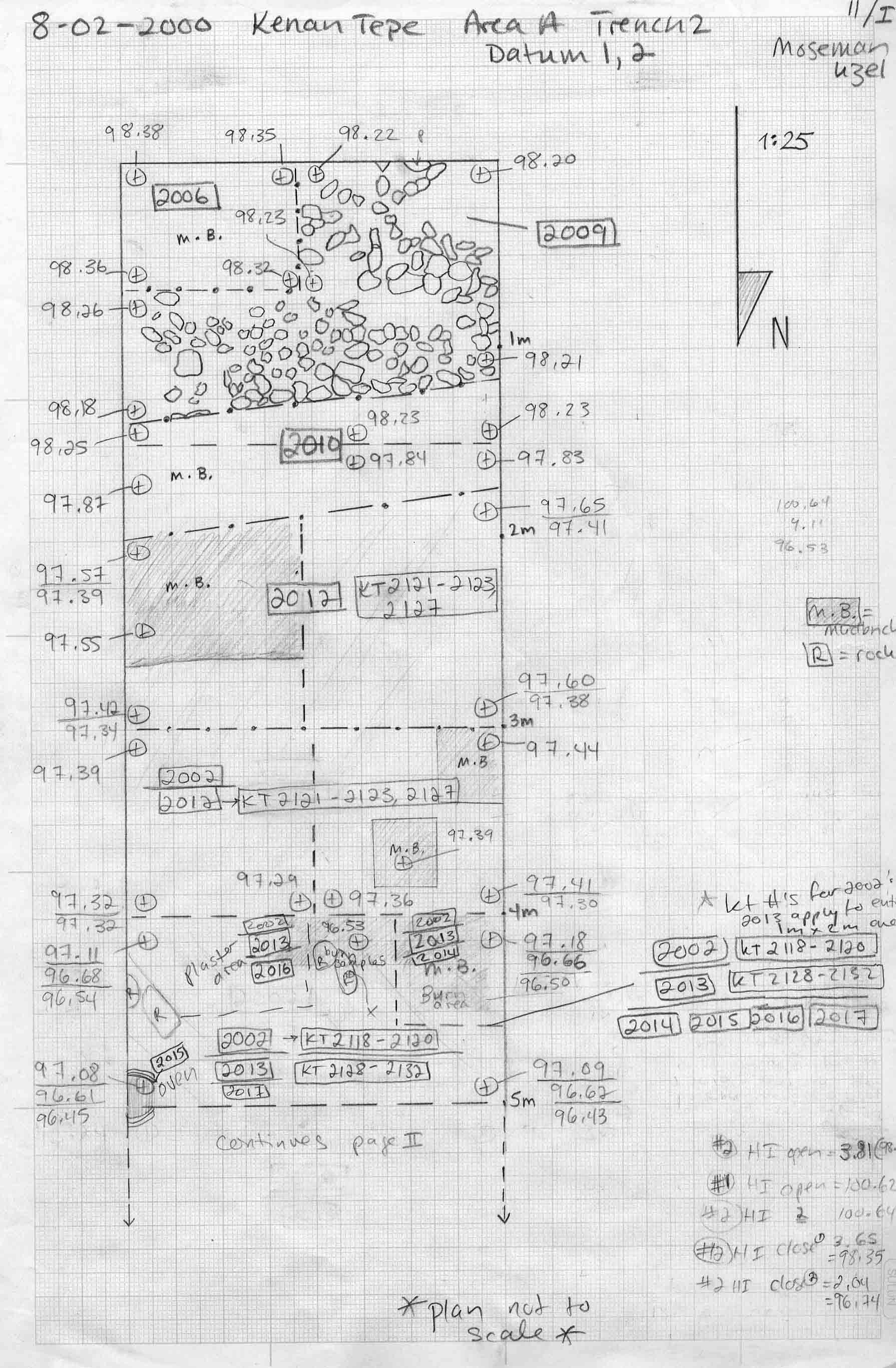 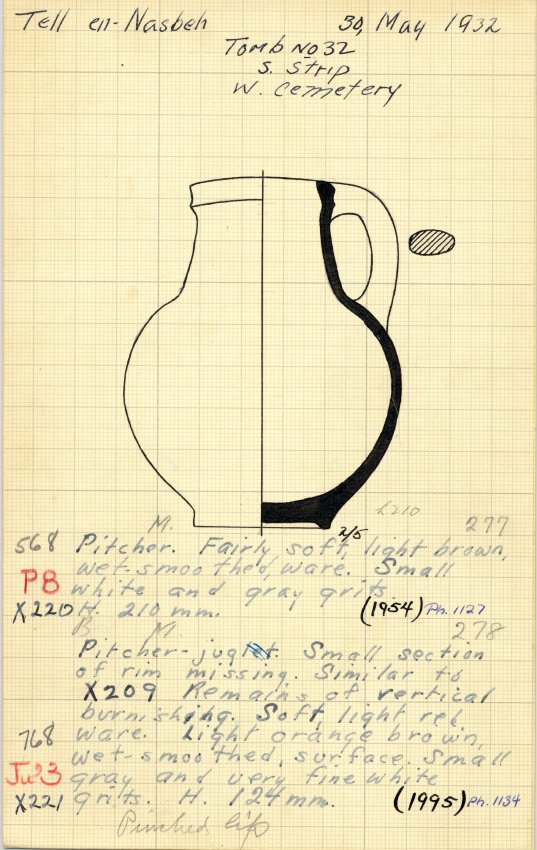 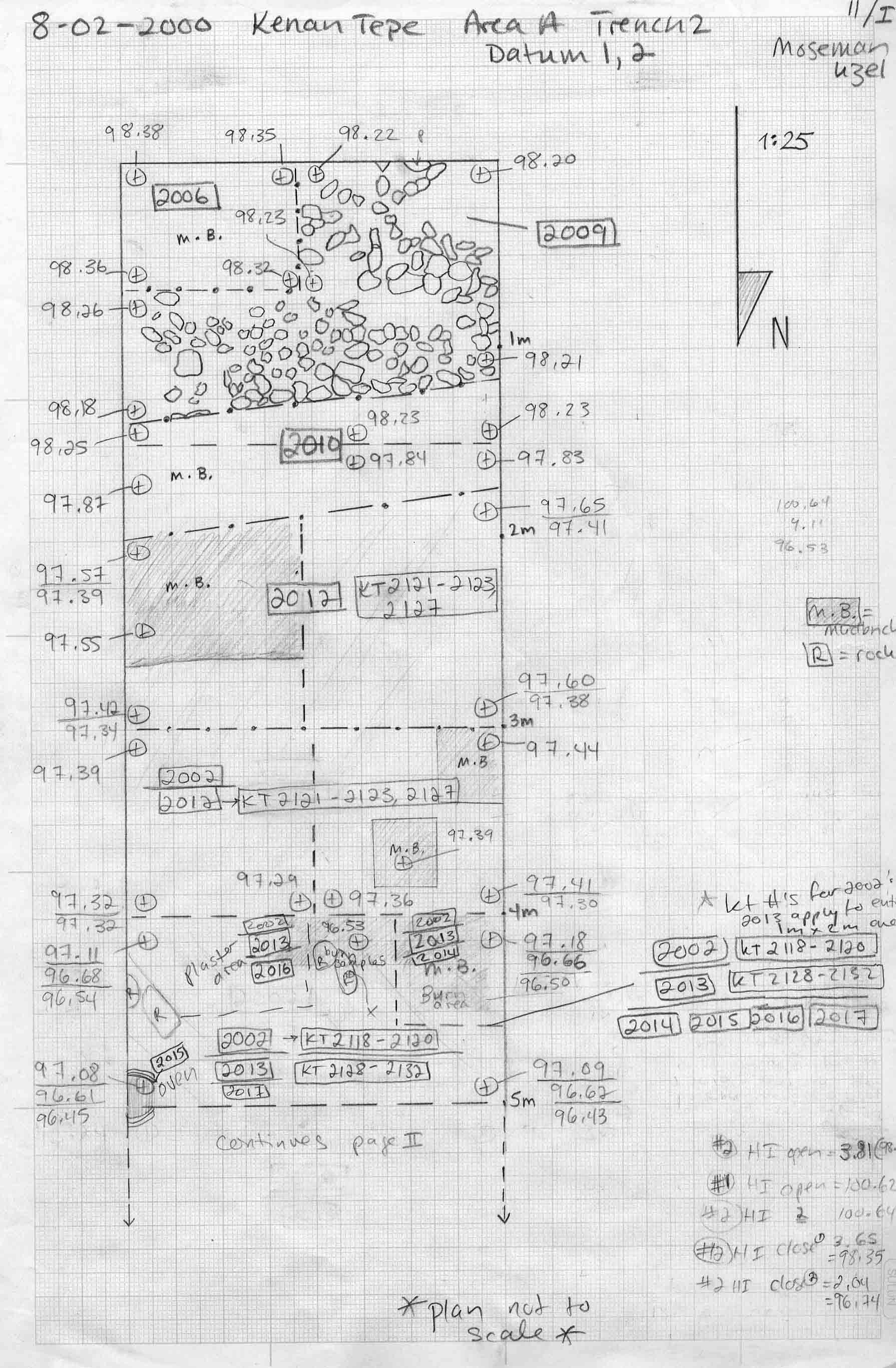 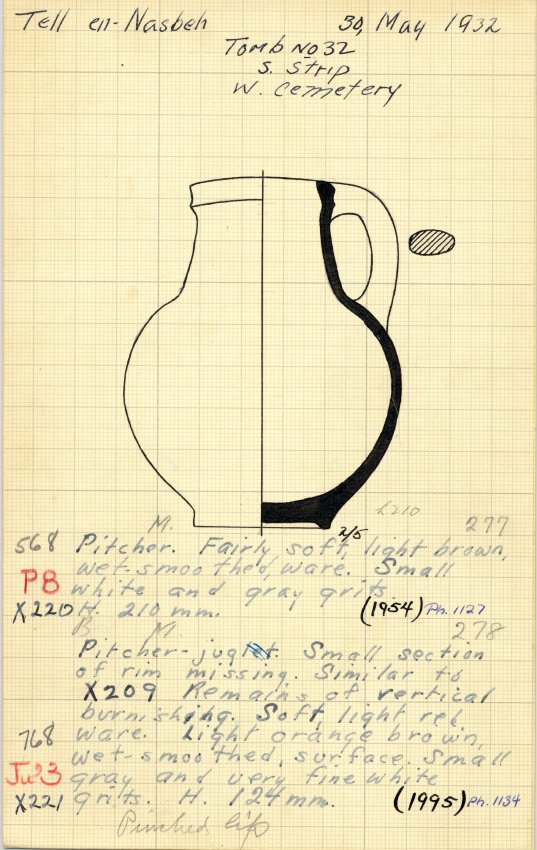 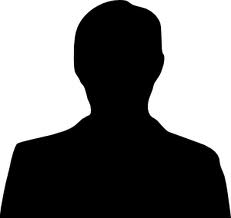 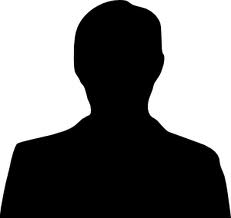 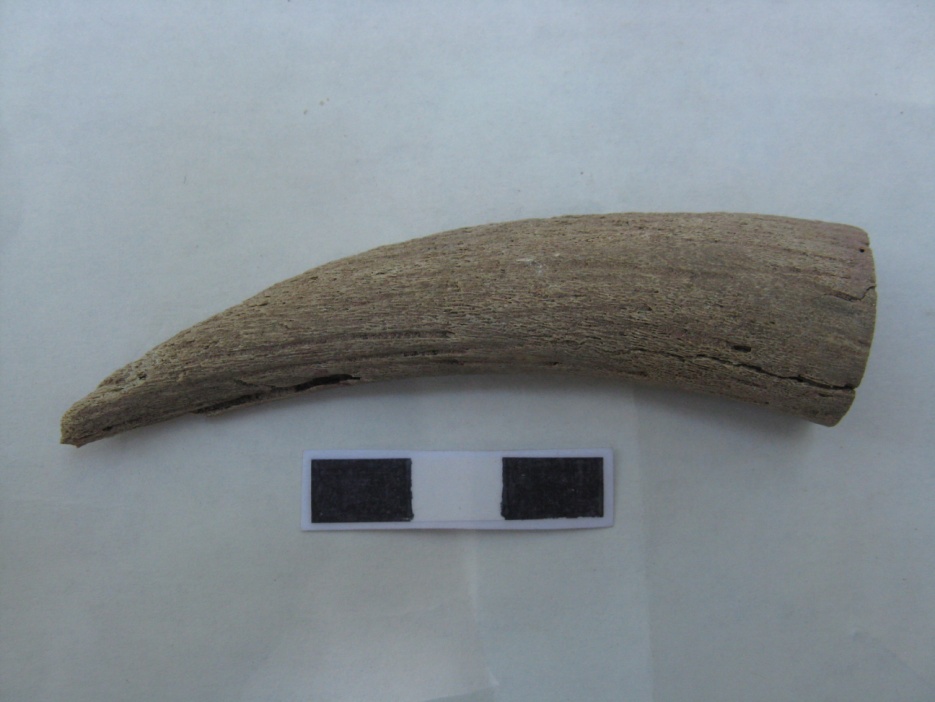 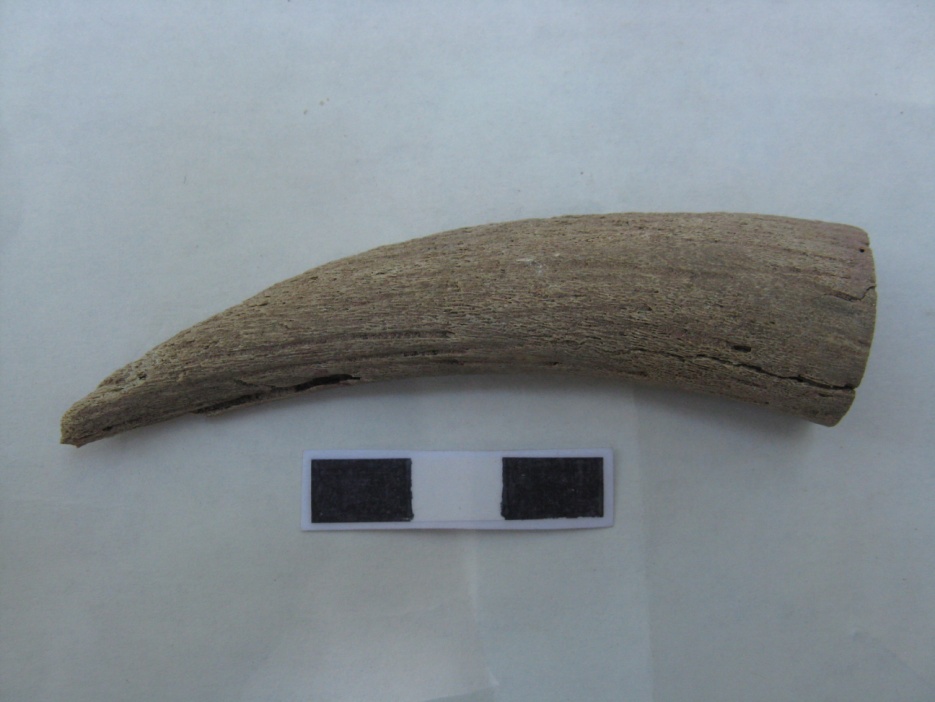 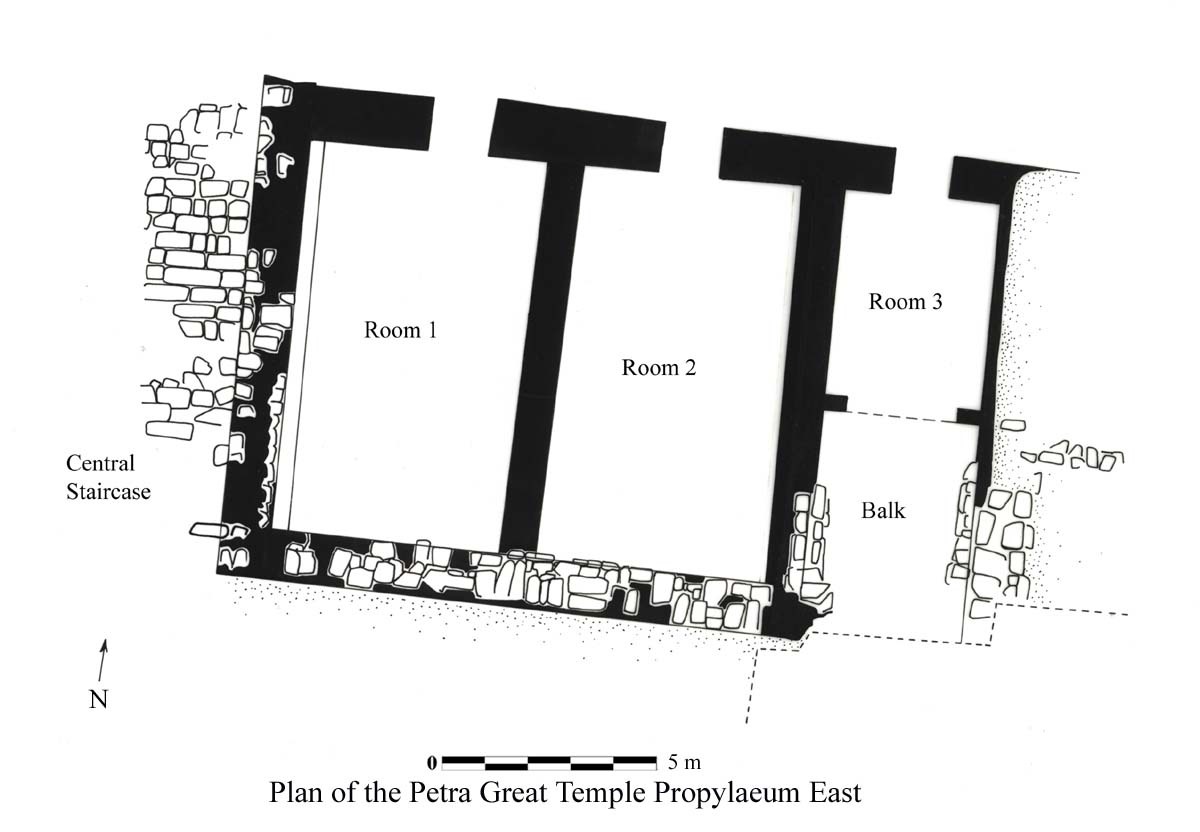 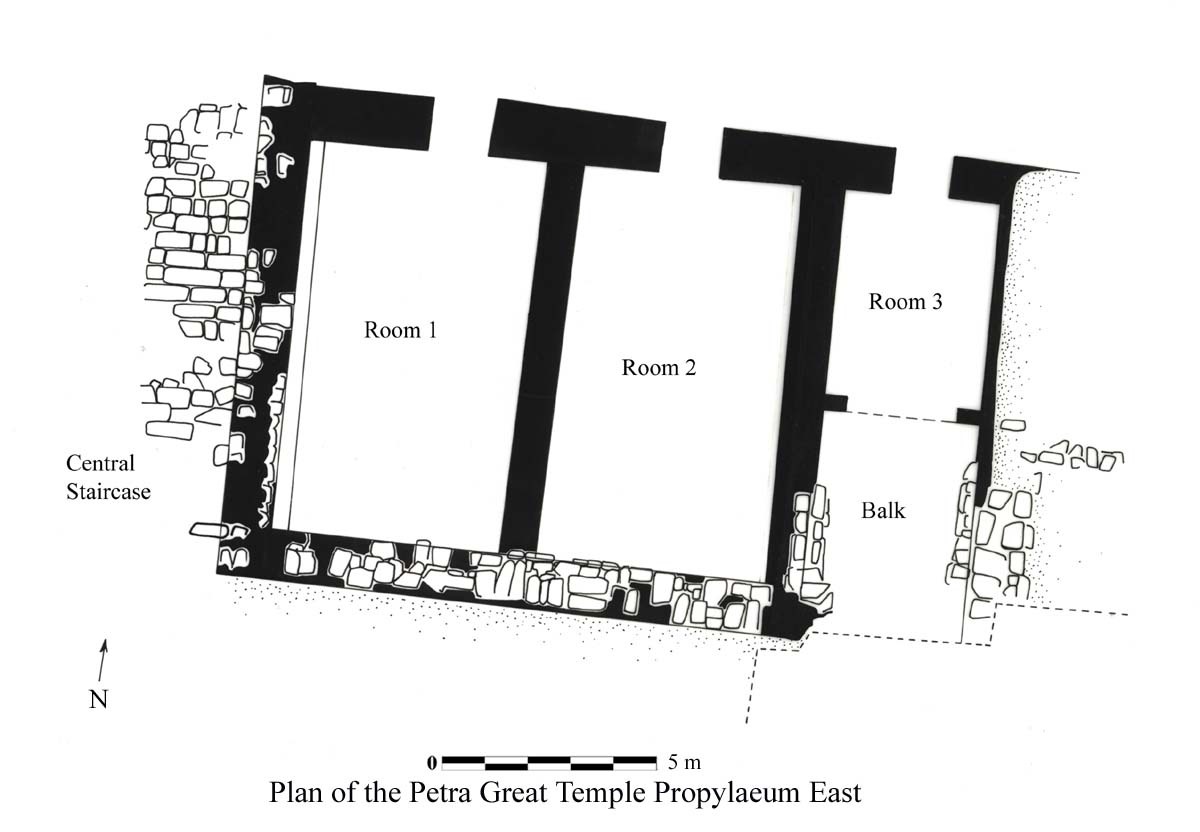 Relieving the archaeologist of some of the burden of integration
Discussion: Preservation
Preservation 
Meaning
Bits
Collaborative
Many different sites (libraries, archives, museums, governments, individuals) needed to preserve one project
File formats
Proprietary
Understand the affordances of different formats
Library of Congress, Sustainability of Digital Formats  site
http://www.digitalpreservation.gov/formats/
Acknowledgements
Institute of Museum and Library Services, 
LG-06-10-0140-10 

PI: Ixchel Faniel, Ph.D. 
Partners: Nancy McGovern, Ph.D. (MIT), Eric Kansa, Ph.D. (Open Context), William Fink, Ph.D. (University of Michigan Museum of Zoology)
OCLC Fellow: Julianna Barrera-Gomez
Students: Morgan Daniels, Rebecca Frank,, Adam Kriesberg, Jessica Schaengold, Gavin Strassel, Michele DeLia, Kathleen Fear, Mallory Hood, Molly Haig, Annelise Doll, Monique Lowe
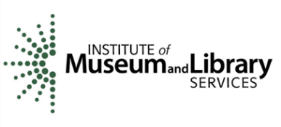 Elizabeth Yakelyakel@umich.edu
Questions?